Didier CARRIE
                                     Doyen Assesseur 
                         UFR Santé de Toulouse (MMOPP)
De la réforme des études de médecine (2e et 3e cycle) et de l’universitarisation des centres hospitaliers non universitaires
Enjeux partagés de la politique territoriale pour la Faculté de Santé
Etat des lieux des stages en région pour  les internes et les étudiants en médecine
Expérience des stages des internes depuis 10-15 ans
Valeur ajoutée incontestable pour augmenter la démographie médicale territoriale 
Assistants partagés (2 ans) 15 à 20% restent en Région car attractivité majeure des métropoles
Découverte du territoire plus précoce dès le 2e cycle R2C
Stages en médecine générale pour tous les étudiants depuis plus de    15 ans (80% Toulouse/20% en région et l’été 40% en région)
Début du partenariat CHU-CH depuis l’été 2021 en Occitanie Ouest
Modalités pédagogiques et administratives calquées sur le 3e cycle
Temps plein 1 mois de stage alterné avec les cours favorise la mobilité en région
Problèmes rencontrés
3e cycle 2 à 3 stages en périphérie selon les DES
Difficulté en raison du nombre contraint d’internes de pourvoir répartir entre CHU et périphérie
Disciplines disparaissent de certains CH 
DES de Radiologie et de Gastro-entérologie
Assistant Partagé: diminution des demandes 50-70 => 30/an
Positionnement par rapport au Docteur Junior
Gestion des trajets
Problèmes logistiques (logement, transport)
Etat des lieux des stages en région pour les formations paramédicales et la maïeutique
Stages dans les territoires présents pour toutes les formations
Maillage territorial très développé (notamment modèle des IFSI)
Problèmes rencontrés 
Capacités d’accueil en tension des lieux de stage 
Freins logistiques (logement, frais)
Propositions et perspectives
Développement des Stages en Région
Lieux de vie et espaces de travail
Transports
Promotion des différentes modalités d’exercice dès la formation initiale
Sur l’ensemble du territoire +++++
Exercice libéral, exercice hospitalier
Maisons de santé
Stages mixtes (gériatrie/EHPAD, CH/cabinet libéral)
Exercice pluri-professionnel
Lieux de stages partagés
Formations communes aux étudiants en santé, service sanitaire
Attractivité des métiers de la santé
Accès aux études de santé
Actions de promotion des métiers de la santé au sein des territoires auprès de la population
Image positive et accessible des métiers de la santé
Accueil de lycéens en amont des choix

Sélection adaptée des profils d’étudiants 
Eviter l’abandon et la souffrance pendant les études

Accompagnement pédagogique renforcé
Attractivité des métiers de la santé
Actions pour le bien-être des étudiants/des soignants
Eviter l’abandon, la souffrance au travail
Accompagnement tout au long de la vie professionnelle
Valorisation, reconnaissance des différentes professions MMP
Possibilité d’évolution des carrières à travers l’accès à des formations (nouveaux métiers, passerelles) 
Communication efficiente avec les citoyens 
Image des soignants => susciter des vocations
Renforcer le lien avec la société et la mission de prévention
Formation au cœur des territoires
Enseignement modernisé et décentralisé
Capsules de cours en vidéo, cours en visio
Simulation, auto-apprentissage, évaluation par ECOS
Participation des patients-aidants formateurs (soutien ARS), compétences humaines/relationnelles
Apprentissage pluri-professionnel 
Exemple licence sciences pour la santé
Thèmes relation de soin / handicap / soins palliatifs
Accompagnement pédagogique renforcé et individualisé
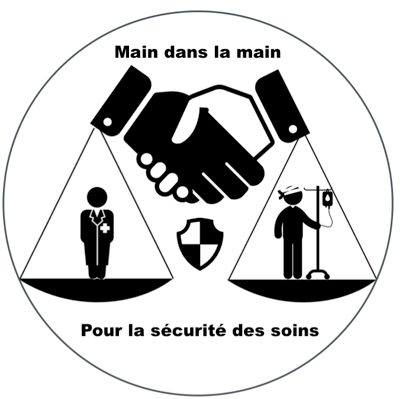 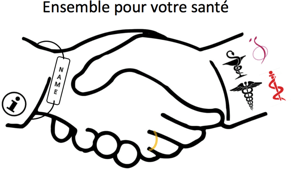 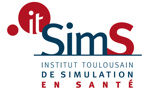 Projet régional
(Bio-)Campus Santé en Région
Lieux de vie
Espaces de travail et d’enseignement
Présence de la Faculté de santé : enseignants référents par site 
Intégrés dans les territoires